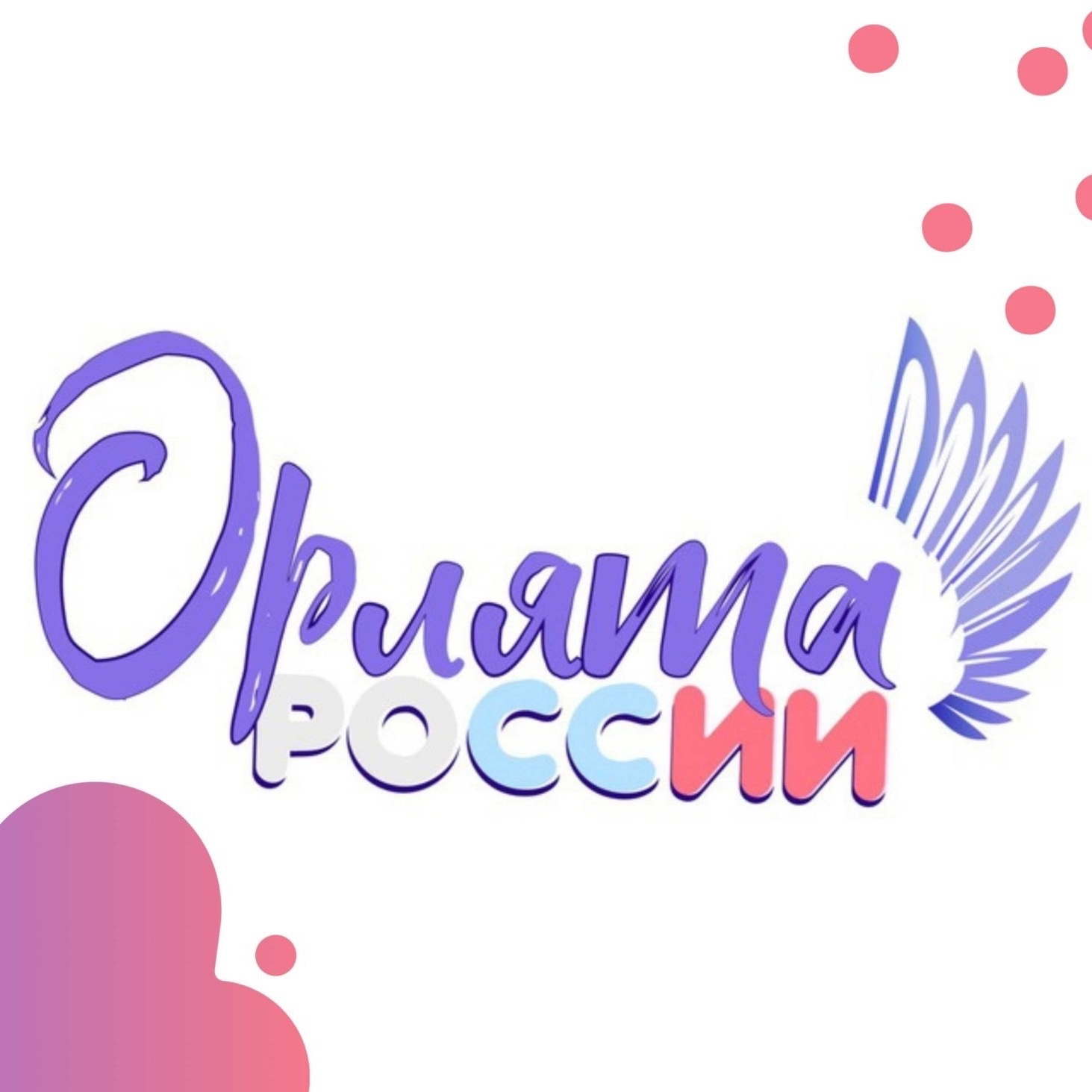 Опыт реализации программы «Орлята России» во 2Б классе
Классный руководитель: Абрамова Е.А.
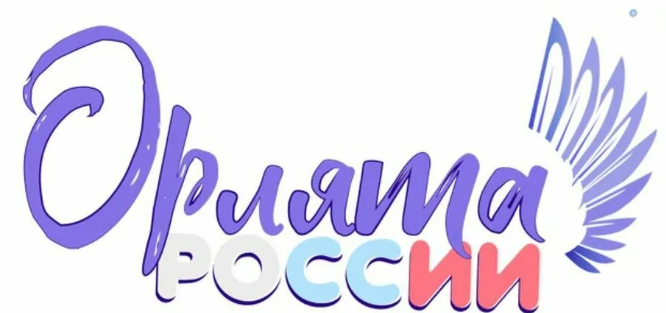 1 этап   регистрация
Регистрация классного руководителя
Регистрация учащихся
Согласие родителей
По ID адресу находим своих учеников и формируется кабинет учителя
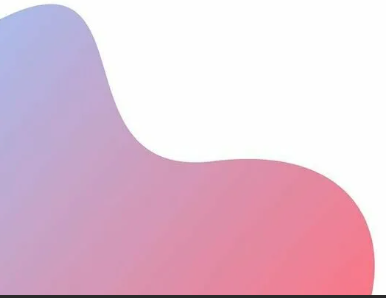 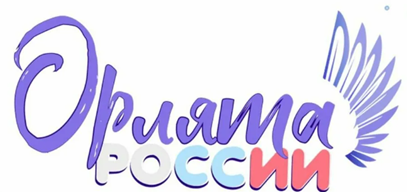 Личный кабинет классного руководителя
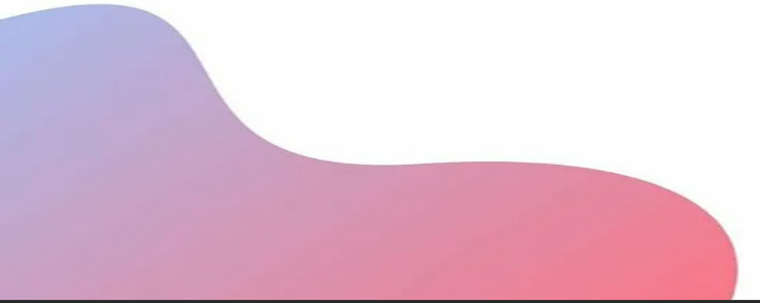 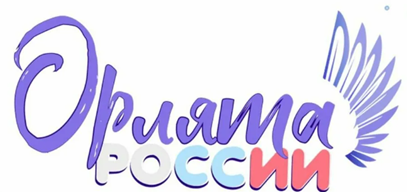 Личный кабинет классного руководителя
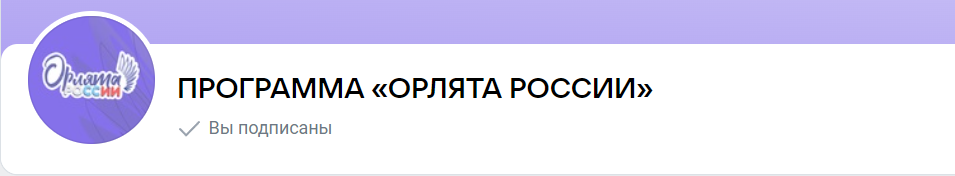 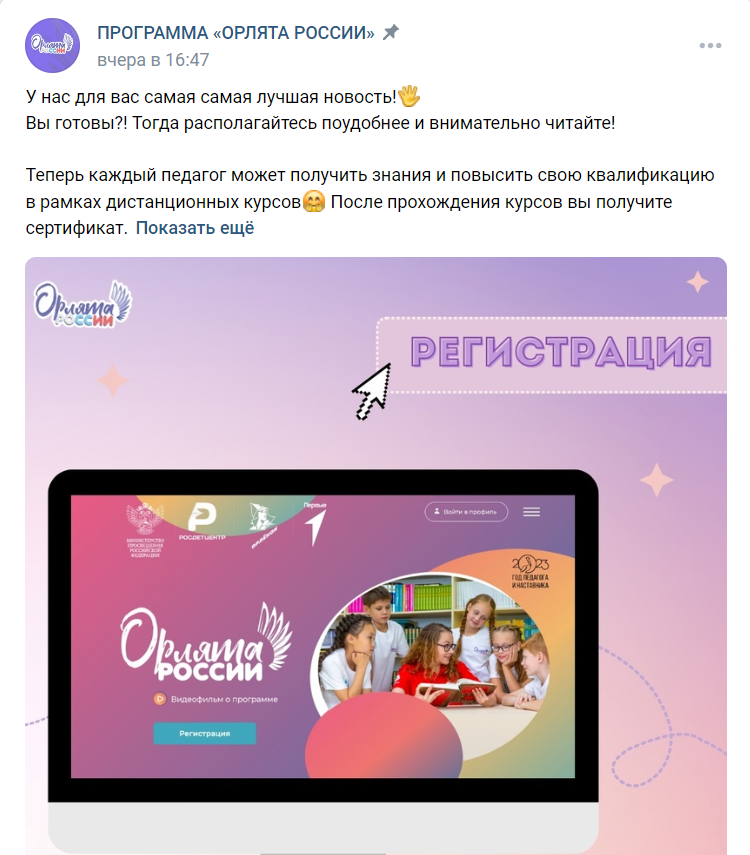 Учителя имеют возможность пройти курсы в лагере «Орлёнок»
Планы, вебинары, итоговые события
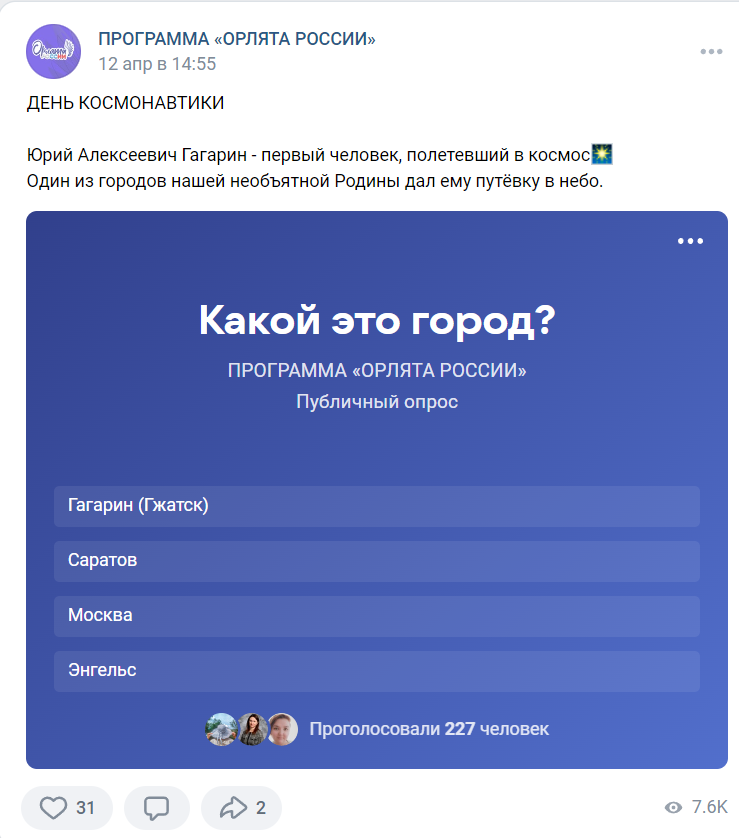 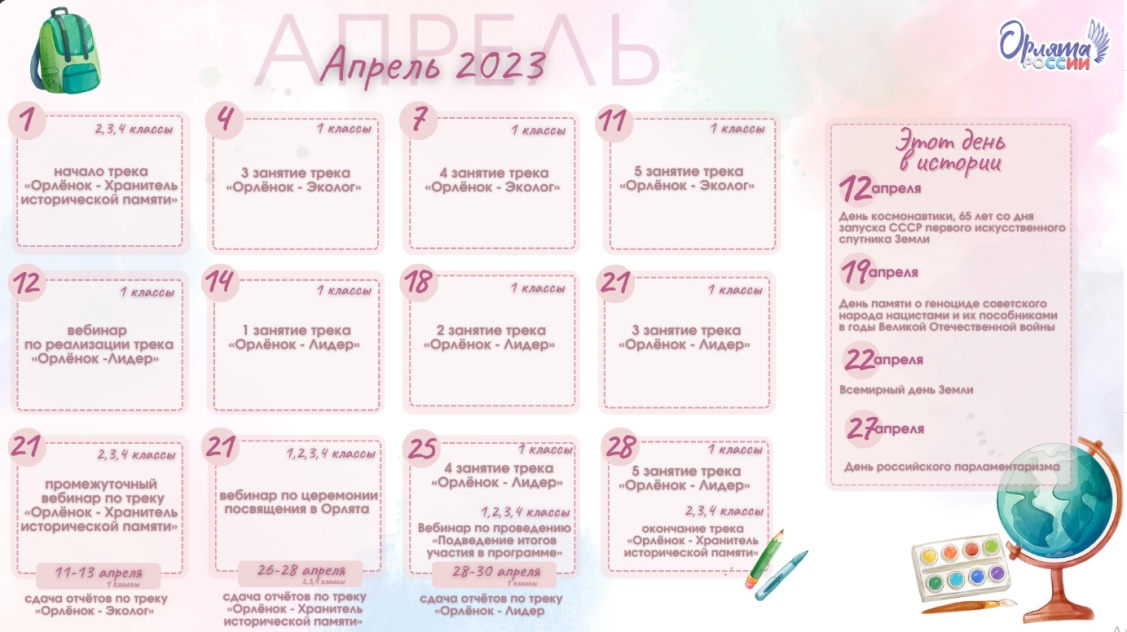 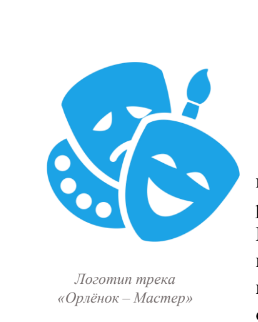 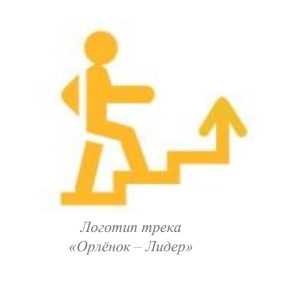 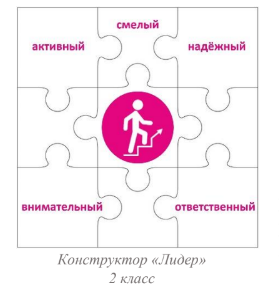 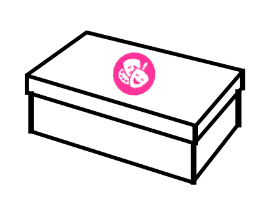 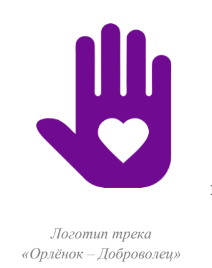 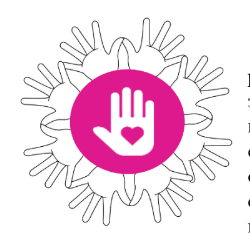 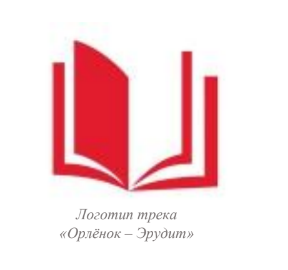 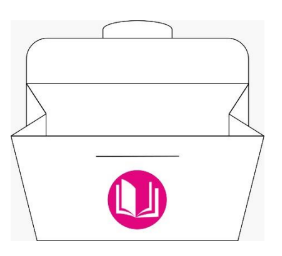 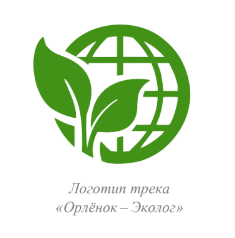 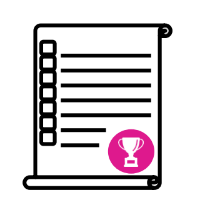 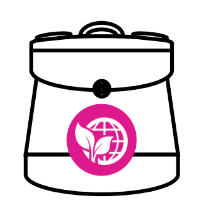 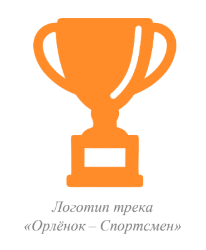 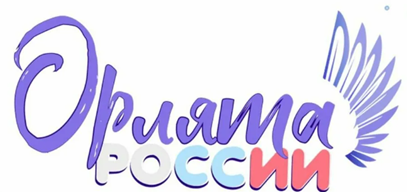 7-8 встреча с интересными людьми9 – обобщение Итоговое мероприятиеС ребятами работают старшеклассники-активисты
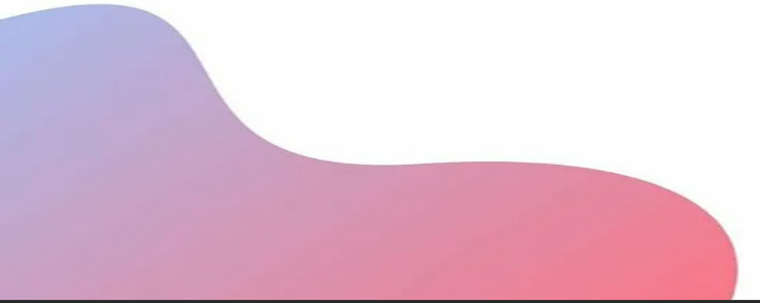 Конкурсный отбор «Содружество Орлят России»
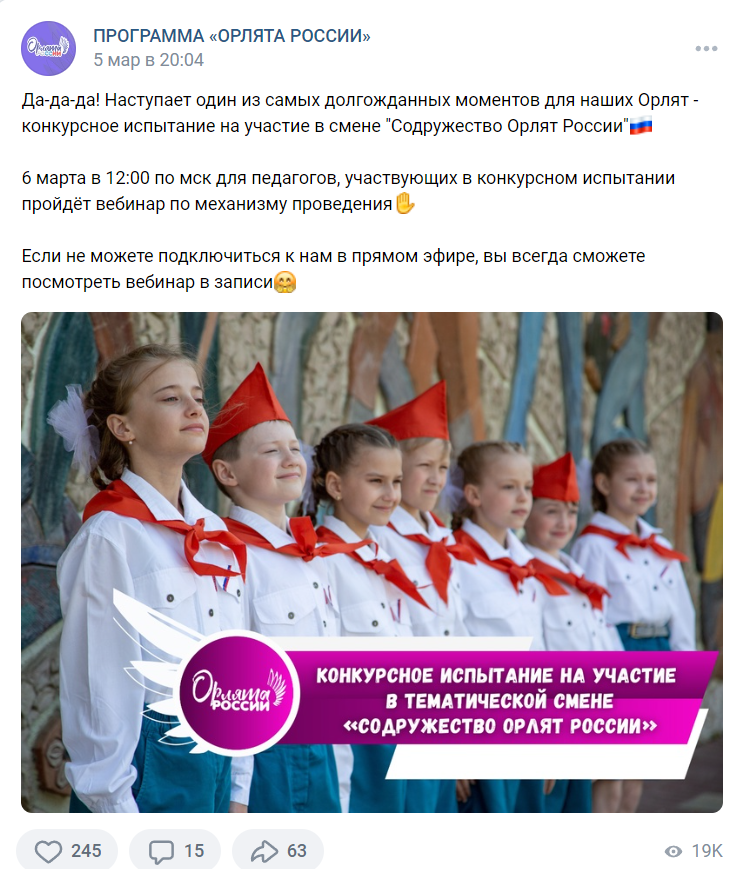 4 класс имеет возможность поучаствовать в конкурсе на путевку в лагерь «Орленок», едет 4 класс со своими взрослыми вожатыми.
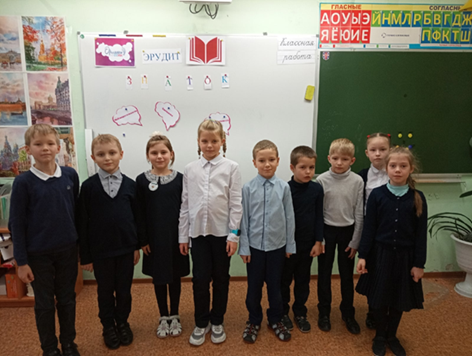 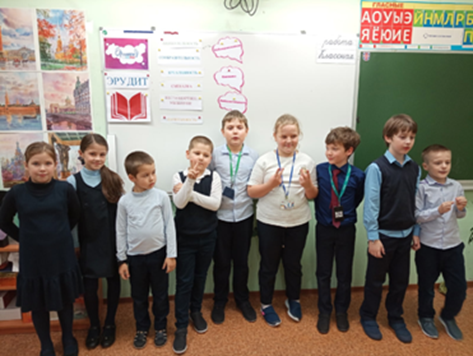 Реализация трека «Орлёнок – эрудит»
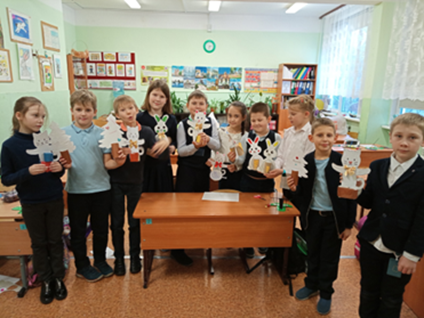 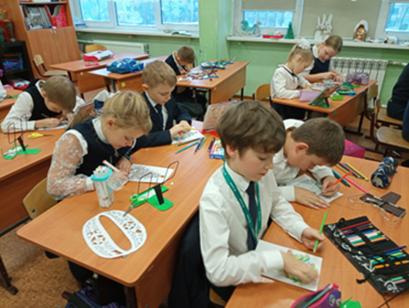 Реализация трека «Орлёнок – мастер»
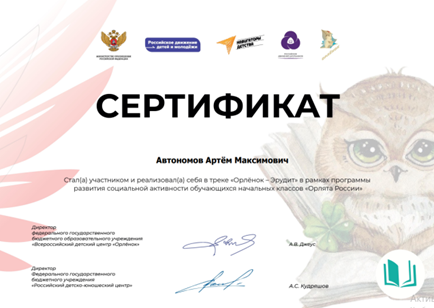 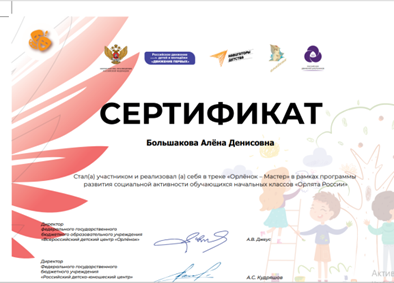 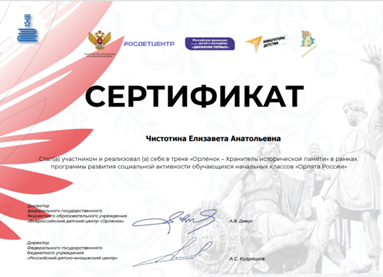 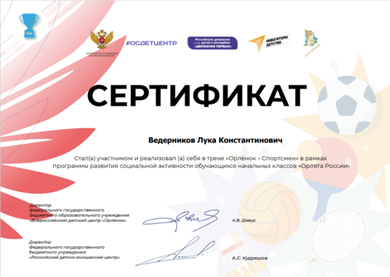 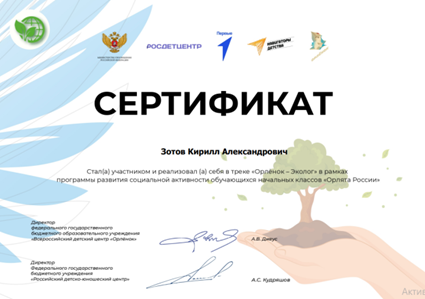 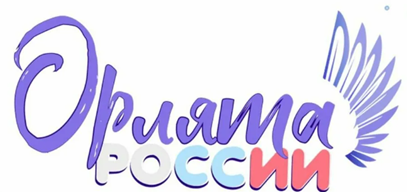 Значки и сертификаты участникам трека
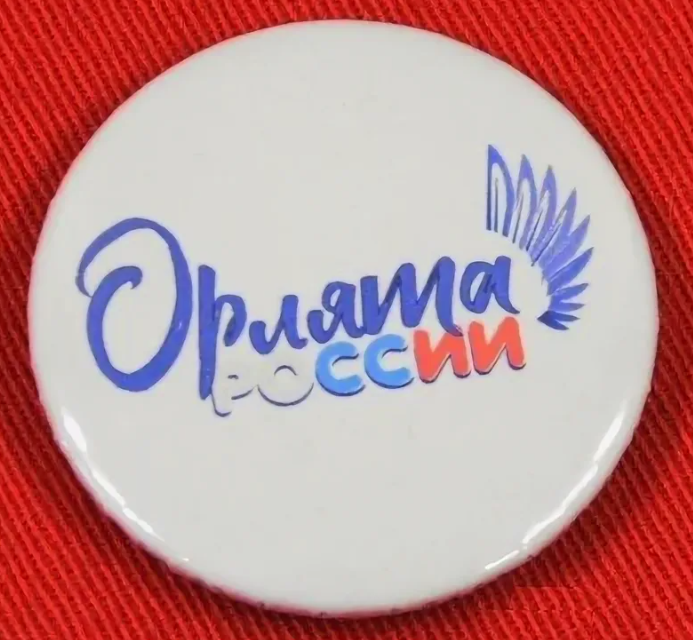 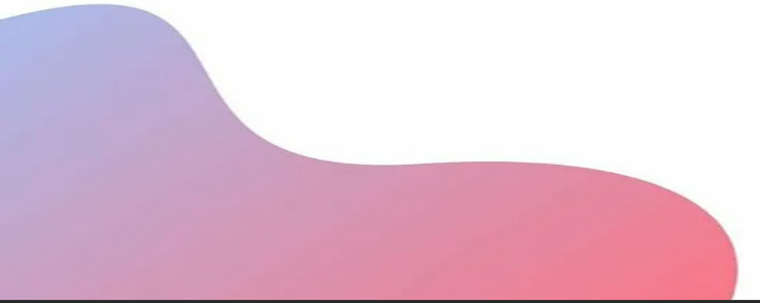 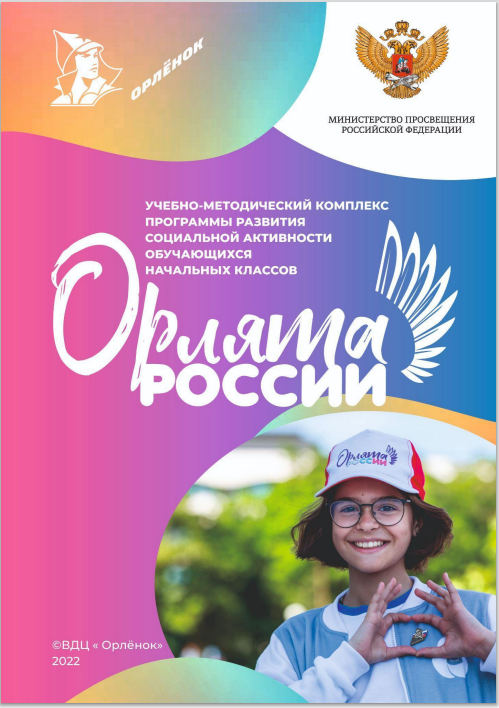 Сентябрь  Вводный орлятский урок  1
Октябрь  «Орленок – лидер»              9
Ноябрь  «Орленок – эрудит»               9
Декабрь «Орленок –мастер»              9
Январь Итоговые занятия 
по 3 трекам                                              2
«Орленок – доброволец»                    9
Февраль «Орленок – спортсмен»      9
Март «Орлёнок – эколог»                    9
Апрель «Орлёнок- хранитель        исторической памяти»                          9
Май Итоговые занятия                          2
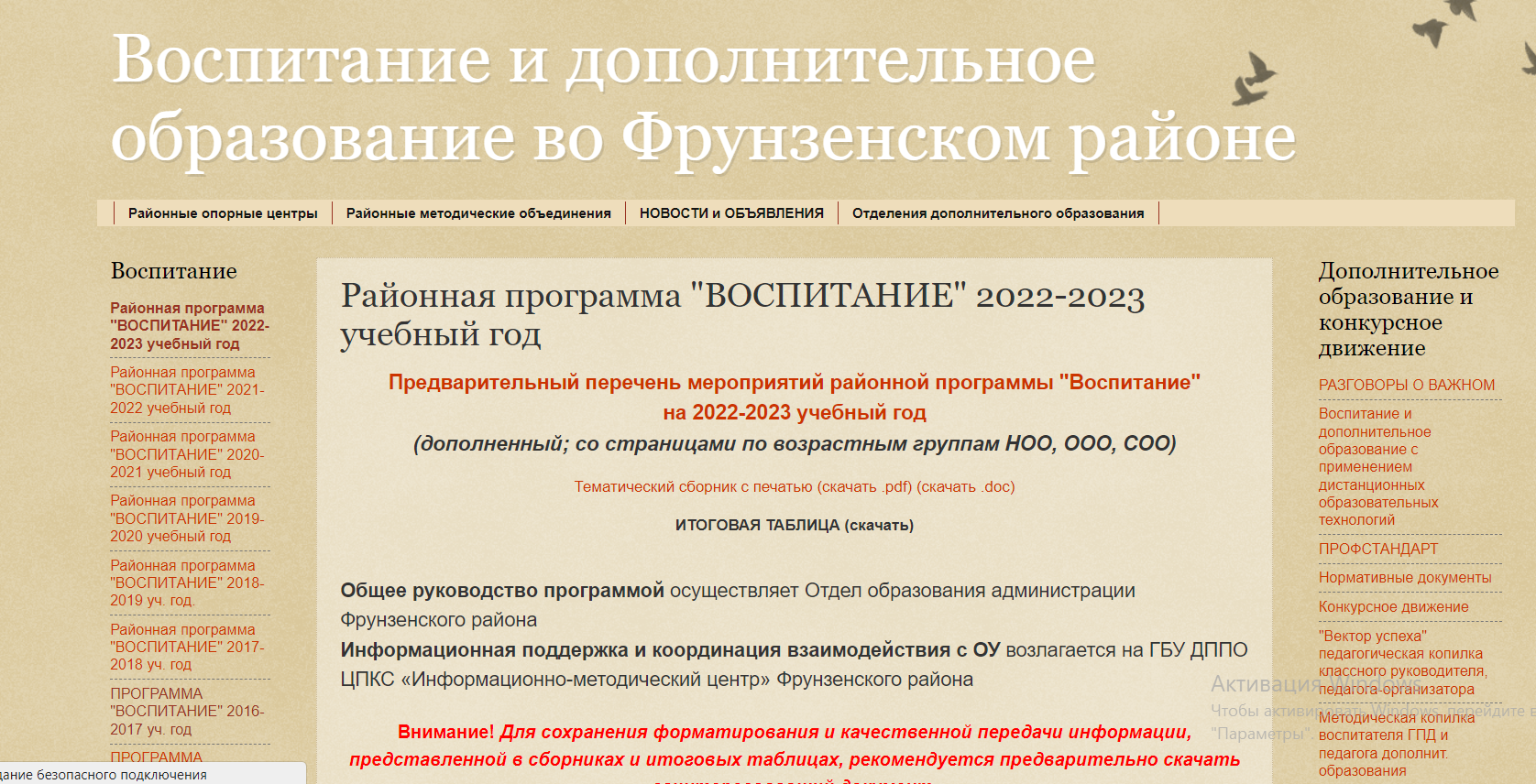